ISKB18Organizace informací
22. 9. 2023: ÚVOD


KISK FF MU, podzim 2023

Mgr. Josef Schwarz
126172@mail.muni.cz
„Jako ani ta nejbohatší knihovna, pokud není uspořádaná, neposkytuje tolik užitku jako velmi umírněná, ale dobře uspořádaná, právě tak i to největší množství poznatků, není-li propracováno vlastním myšlením, má mnohem méně ceny než daleko menší množství, avšak mnohostranně promyšlené.“
– Arthur Schopenhauer, Parerga a paralipomena, § 257 (1851; přel. Milan váňa, 2011)
Proč organizace informací?
Neboli: k čemu je oblast v angličtině nazývaná knowledge organization dobrá.
29.09.2023
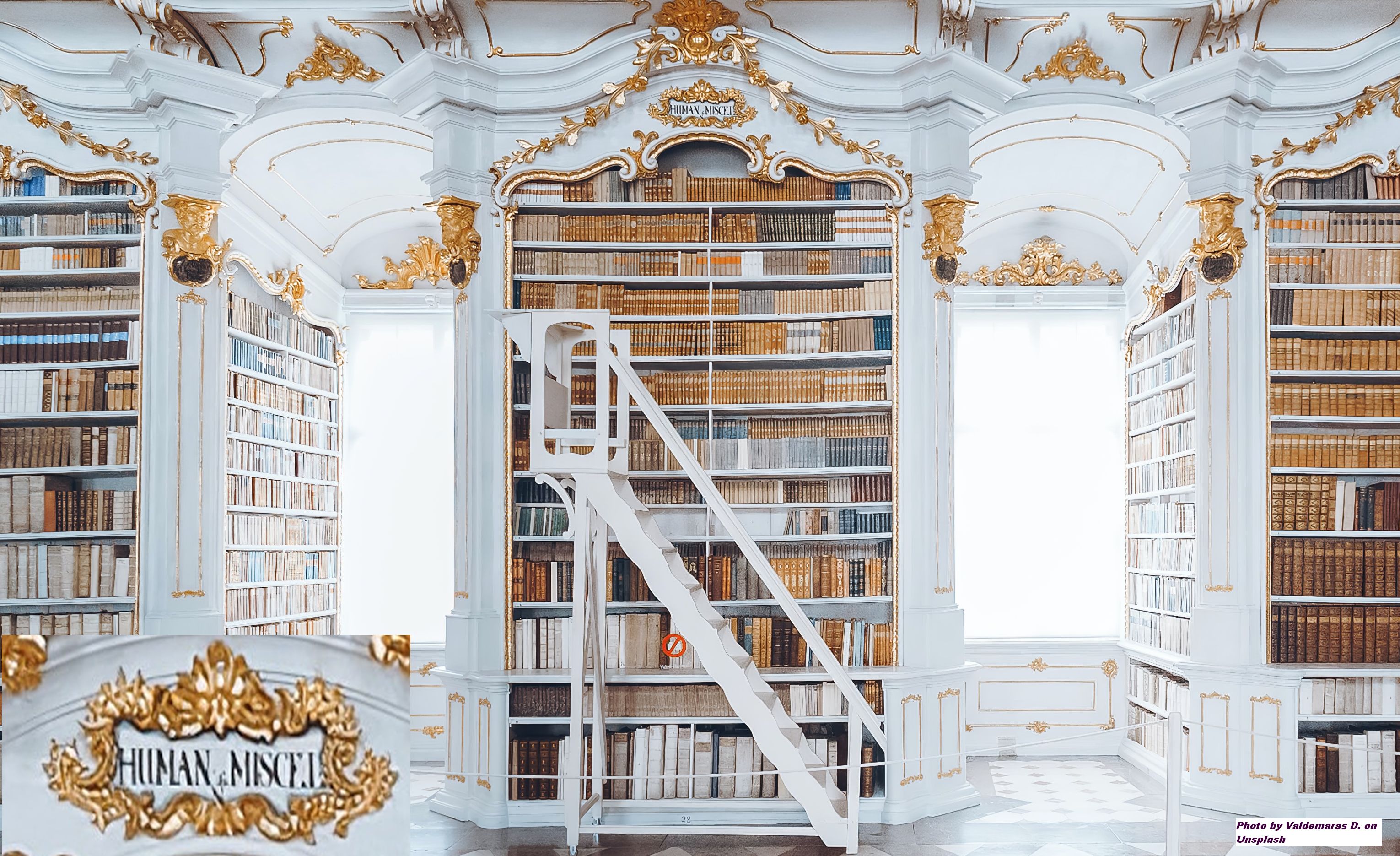 29.09.2023
Informační exploze
Zvláště po druhé světové válce roste množství zachycených dat, informací, poznatků.
29.09.2023
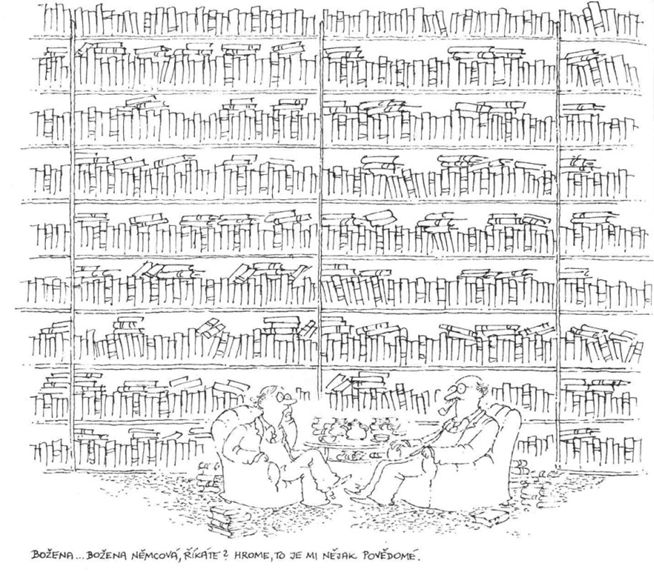 Informační přetížení
Objektivní důsledek: Informační exploze komplikuje efektivní vyhledávání informací i jejich využívání.
29.09.2023
Informační neuróza/deprivace
Subjektivní důsledek: Psychologické dopady v podobě stavů způsobených nadbytkem informací nebo nedostatkem informací relevantních; vede k neschopnosti rychlého a racionálního rozhodování, ke stresu, únavě, roztržitosti a dalším negativním jevům.
29.09.2023
Organizace informací
Jedním z řešení uvedených problémů je pořádání informací/dokumentů.
29.09.2023
Specializace vs transdisciplinarita
Jsme skutečně schopni zachytit neustále sílící proud zaznamenaného poznání? A jaká je vlastně povaha tohoto poznání? Jsou systémy organizace informací schopny se tomuto rychlému tempu přizpůsobovat?
29.09.2023
TROCHA TEORIE I. Několik základních pojmů
V jakém vztahu jsou data, informace a znalosti? A proč v knihách nenajdeme znalosti…
29.09.2023
Data, informace, znalosti
Informace
Vymezení: data s přiděleným významem
Médium (nosič): Analogové (hlína, kámen, papír atd.) nebo digitální
Struktura: Informace faktografické, plnotextové, bibliografické atd.
Formát: Číselný, textový, obrazový, zvukový, audiovizuální, kombinovaný

Příklady:
460,8 m.n.m.
NA1995 Architecture as a profession
obec Příštpo
Znalost
Vymezení: informace s přiděleným kontextem
Médium (nosič): Mozek
Struktura: Poznatkový tezaurus
Formát: Elektrochemický signál
Druhy: explicitní, tacitní


Příklady:
460,8 m.n.m. (Říp) ÚKOL 1
NA1995 Architecture as a profession (LCC)
Příštpo u Jaroměřic nad Rokytnou
Data
Vymezení: Zaznamenané symbolické reprezentace reálného světa nebo světů fikčních
Médium (nosič): Analogové (hlína, kámen, papír atd.) nebo digitální
Struktura: Data strukturovaná (seznamy, tabulky, databáze atd.) nebo nestrukturovaná (text)
Formát: Číselný, textový, obrazový, zvukový, audiovizuální, kombinovaný
Příklady:
460,8
NA1995
Příštpo
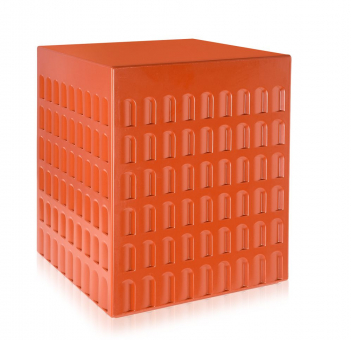 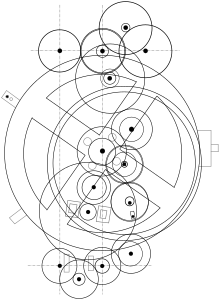 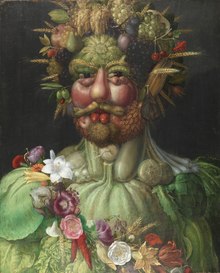 29.09.2023
TROCHA TEORIE II. Sémiotický trojúhelník
Základní epistemologický Model a jeho souvislost S filozofickým modelem K. R. Poppera. Objektivní a subjektivní klasifikace. Důsledky pro organizaci informací: Co vlastně třídíme?
29.09.2023
Sémiotický trojúhelník a teorie tří světů Karla Poppera a Johna Ecclese
Schéma převzato z KUČEROVÁ, Helena. Co analyzujeme při obsahové analýze dokumentů? K　pojmu aboutness v　organizaci znalostí. Knihovna [online]. 2014, roč. 25, č. 1, s. 36-54 [cit. 2023-03-15]. Dostupný z WWW: http://knihovna.nkp.cz/knihovna141/141036.htm     a upraveno.
29.09.2023
Popperův svět III
Zaznamenané poznání
Informační objekt
Dokument
Vědecká zpráva
Časopis
Vědecký časopis
Společenský časopis
Znalecký posudek
Faktura
3D objekt
Kamenná stéla
Atributy informačního objektu

ÚKOL 2: Co je komiks?
Typologie a atributy
29.09.2023
Atributy informačního objektu
29.09.2023
Co třídí (organizuje):
Badatel (ornitolog)
INFORMAČNÍ SPECIALISTA
DIGITÁLNÍ BADATEL
A/ Pozorování a analýza/syntéza jevu: datel břidlicový (věc)
B/ Třídění jevu za pomoci taxonomie: datel břidlicový (význam/znak)
C/ Záznam o jevu: datel břidlicový (informační objekt)
A/ Pozorování a analýza/syntéza jevu: datel břidlicový (metadata)
B/ Třídění jevu za pomoci systému organizace znalostí a dalších nástrojů pro zpracování (velkých) dat a metadat: datel břidlicový (metavýznam/metaznak)
C/ Záznam o jevu: datel břidlicový (metametadata)
A/ Pozorování a analýza/syntéza jevu: datel břidlicový (informační objekt)
B/ Třídění jevu za pomoci systému organizace znalostí: datel břidlicový (význam/znak)
C/ Záznam o jevu: datel břidlicový (metadata)
29.09.2023
//Pauza s úkoly
ÚKOL 3: Je těhotenství nemoc?
ÚKOL 4: Je Franz Kafka český spisovatel?
ÚKOL 5: Je nealkoholické pivo nealkoholický nápoj?
29.09.2023
//Pauza s úkoly – autorské řešení
ÚKOL 3: Je těhotenství nemoc?
Ano: MKN, třída O
Ne: PSH, třída bi (biologie)
ÚKOL 4: Je Franz Kafka český spisovatel?
Ano: narodil se v Praze, tvořil v českém prostředí
Ne: psal německy (a není tudíž v LČL)
ÚKOL 5: Je nealkoholické pivo nealkoholický nápoj?
Ano: jmenuje se tak
Ne: obsahuje zbytkový alkohol (u nás cca 0,5 %, v jiných zemích odlišně)
29.09.2023
Vstupní zpracování informačních objektů
Co znamená indexovat a klasifikovat? V jaké úrovni zpracování se pohybujeme?
29.09.2023
Věcné zpracování informačního objektu
indexace
klasifikace
Princip:
Zařazení objektu na určité místo v informačním systému.
Příklad 1
Příklad 2 (dále)
Princip: 
Popis objektu souborem pořádacích znaků, které jako celek vyjadřují obsah.
Příklad
29.09.2023
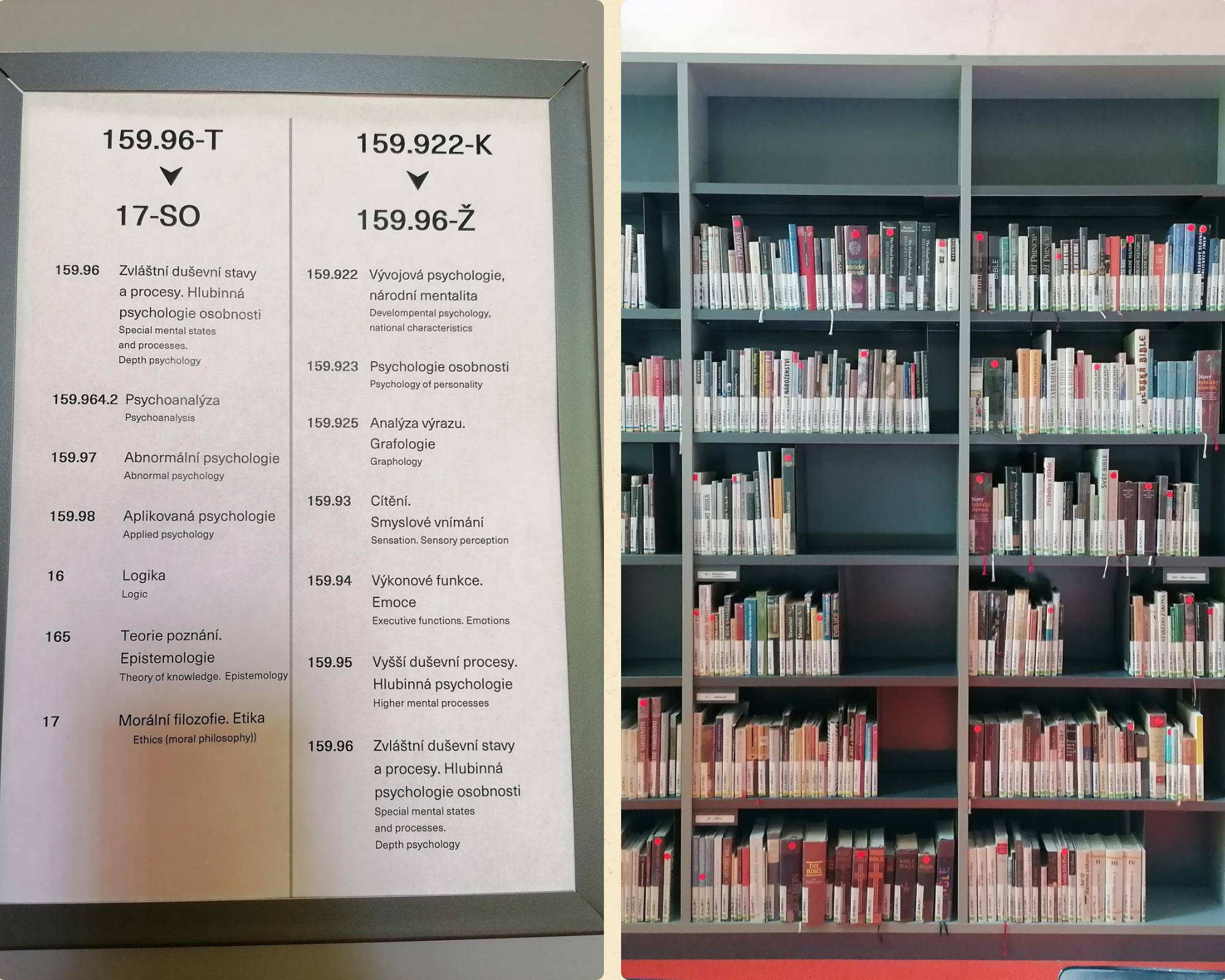 29.09.2023
Úrovně zpracování inf. objektu
Sekundární úroveň (metadata)
Primární úroveň (data, plný text)
Popis sbírky sbírek
Uspořádaná skupina uspořádaných skupin IO
Popis sbírky
Uspořádaná skupina IO (sbírka)
Popis IO
Informační objekt (IO)
Popis informace
Informace
Popis dat
Data